АЛЬТМАН Мария Витальевна
Учитель английского языка
Измайловская Гимназия №1508
Организация общения на уроке английского языка» 
по теме «Выбор профессии
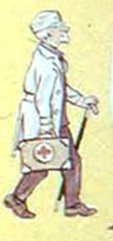 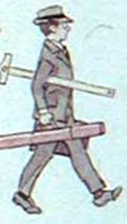 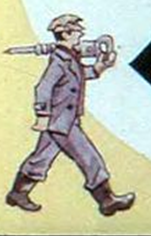 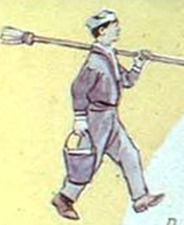 JOB FOR LIFE
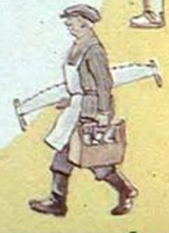 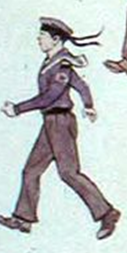 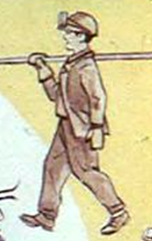 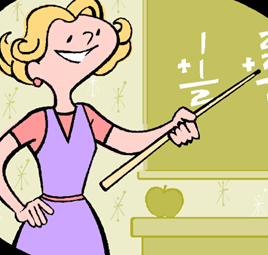 Who would like to work at school?!
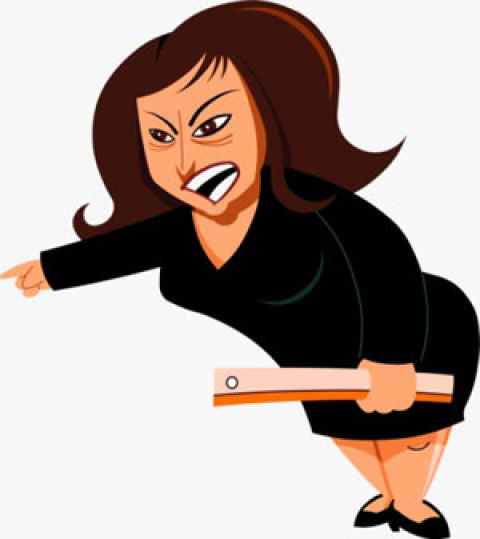 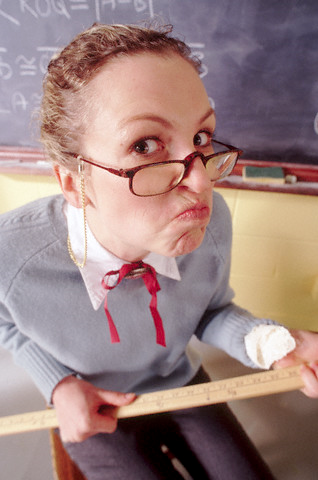 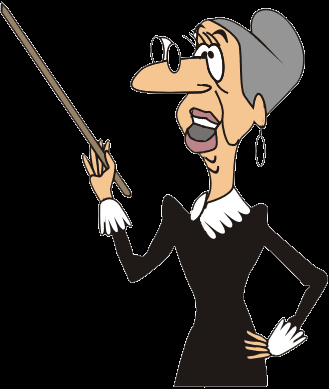 “A NEW JOB – A NEW LIFE”
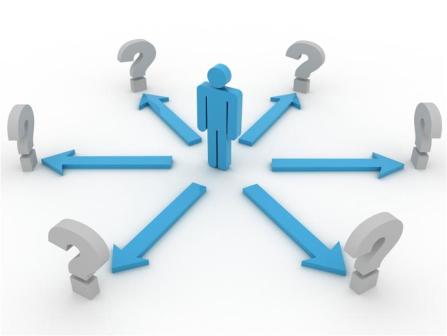 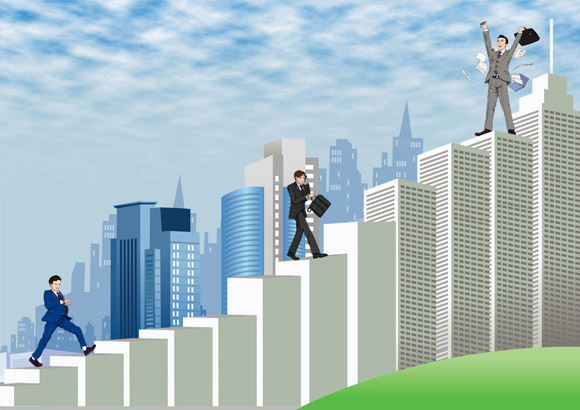 I want to change my job because (teaching is too/not very...)
RUSSIAN JOB MARKET
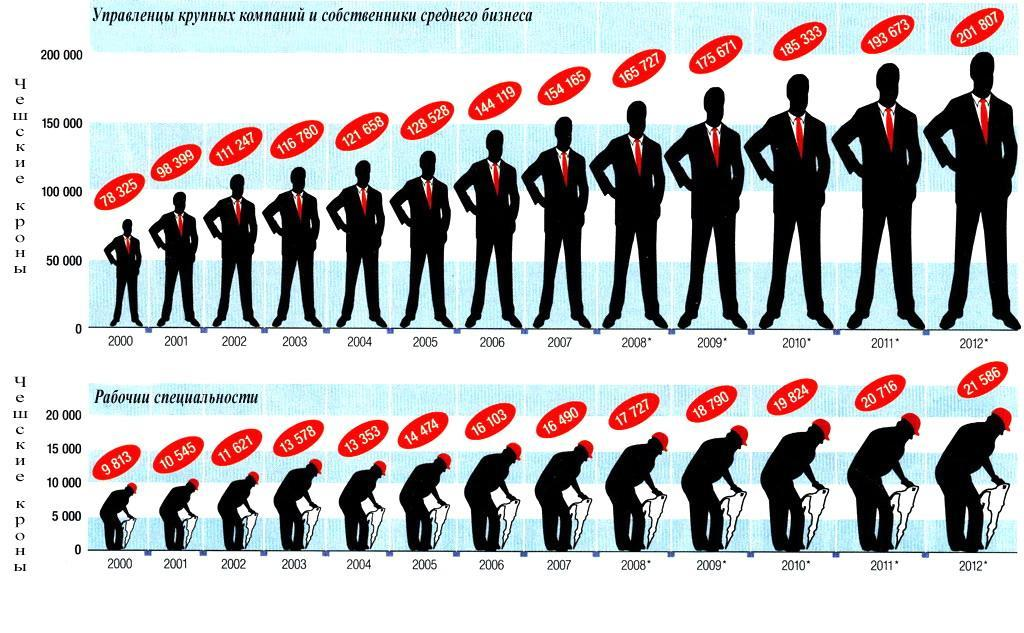 What professions have good employment  
  prospects? 
What professions are in demand?
What professions are overcrowded?
hardworking
patient
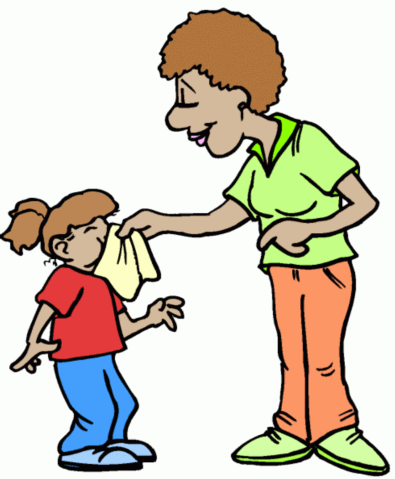 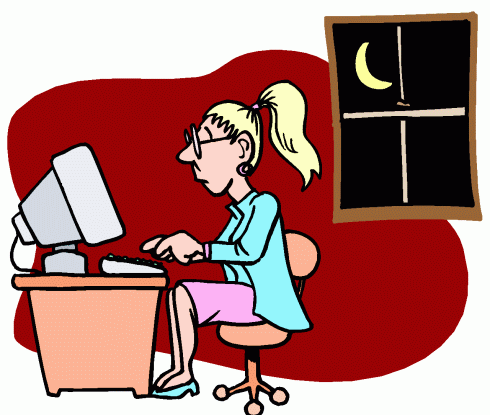 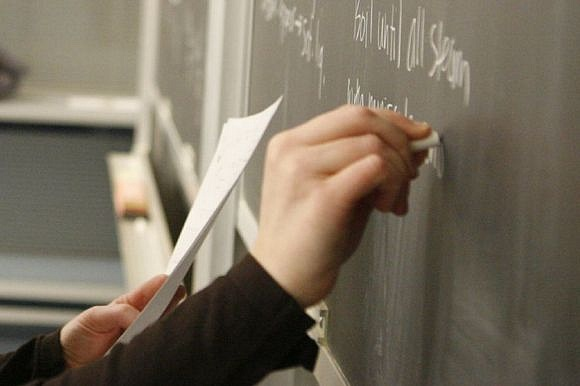 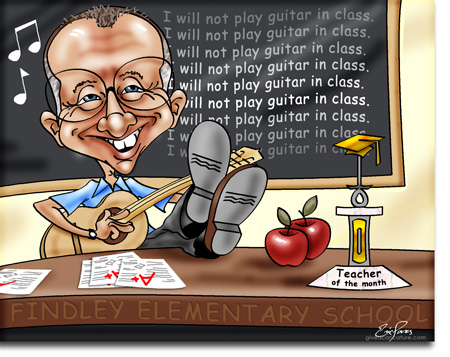 creative
confident
Interview with
Sandra Gimenez
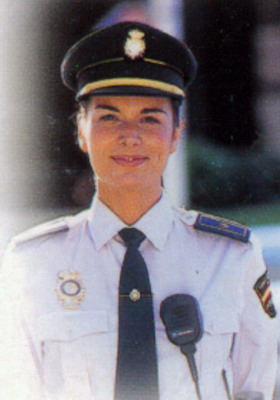 What does Sandra do for a living?
Does she have good promotion and 
  career prospects? 
What does she like about her job?
Does she want to quit? Why (not)?
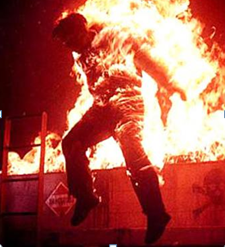 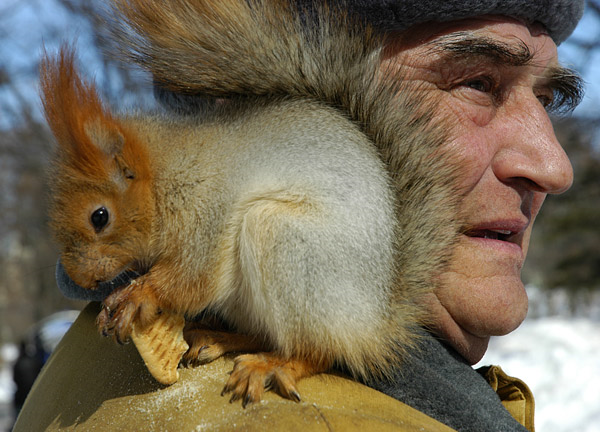 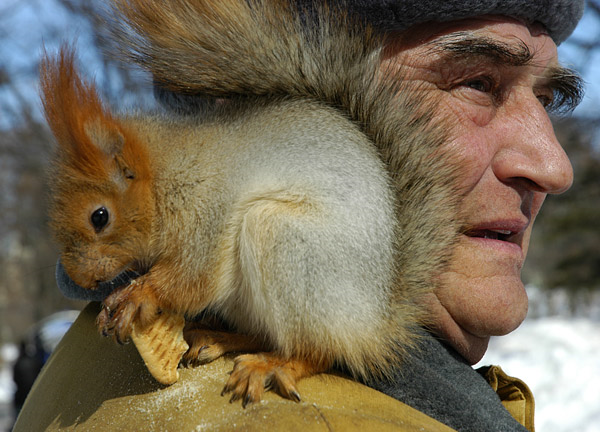 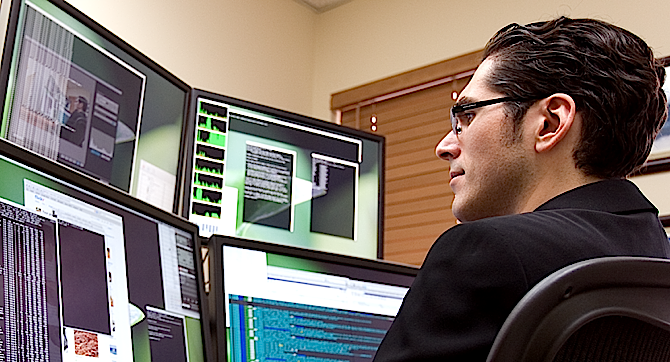 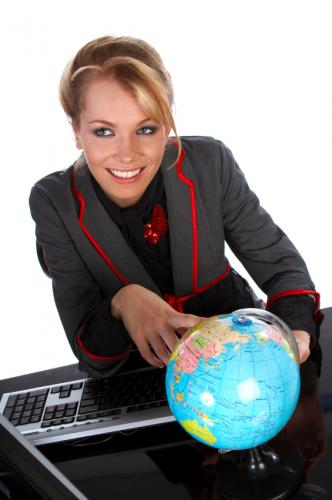 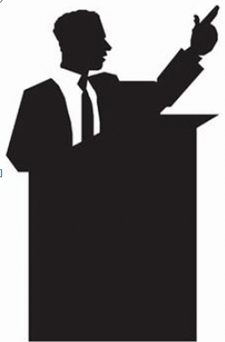 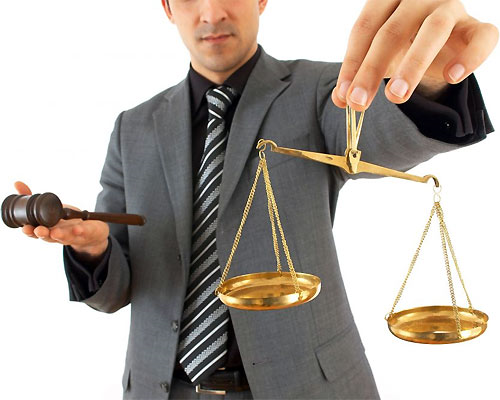 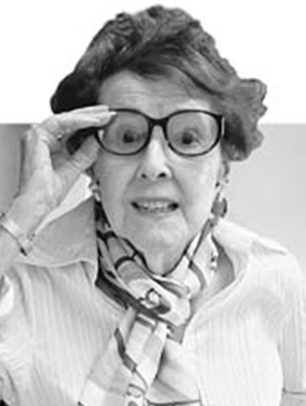 You are a FORESTRY WORKER. 
Answer your partner’s questions. 
These ideas may help you:
look after plants
work outdoors
quiet, healthy
lonely
tiring and monotonous
You are a teacher who wants to quit teaching; 
your guests have the jobs you would like to try. 
ASK YOUR GUESTS:
what he/she does for a living; 
He/she is a _________________ .
if he/she has good promotion and career prospects; 
Yes     No
what he/she likes about his/her job 
__________________________
__________________________
if he/he want to quit and why (not). 
Yes      No
because _______________________________________
Say which of the two jobs appeal to you more, explain your choice.
‘Find out what you like doing best 
and get someone to pay you for doing it.’ 

					Katherine Whitehorn
GET PROMOTION
DO WELL
DO YOUR BEST
MAKE A LIVING
DO SOMETHING ABOUT IT
SATISFYING
FULFILLING
REWARDING
CREATIVE
CHALLENGING
EXCITING
PLEASANT
PRESTIGIOUS
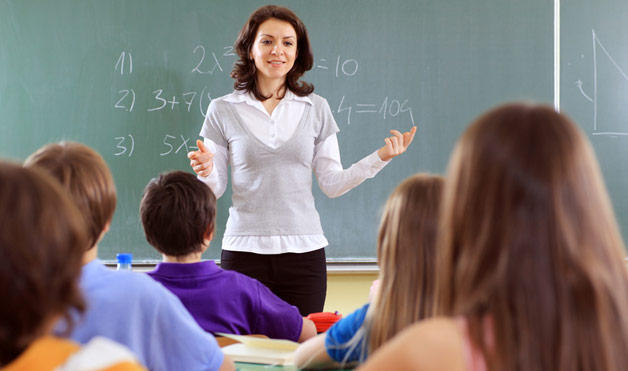 THE BEST OF THE BEST
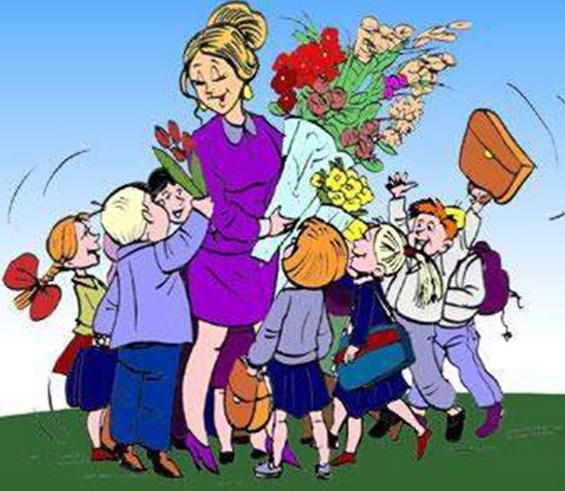